Fig. 1. Risk of prostate cancer as a function of prostate-specific (PSA) antigen level, digital rectal examination ...
J Natl Cancer Inst, Volume 98, Issue 8, 19 April 2006, Pages 529–534, https://doi.org/10.1093/jnci/djj131
The content of this slide may be subject to copyright: please see the slide notes for details.
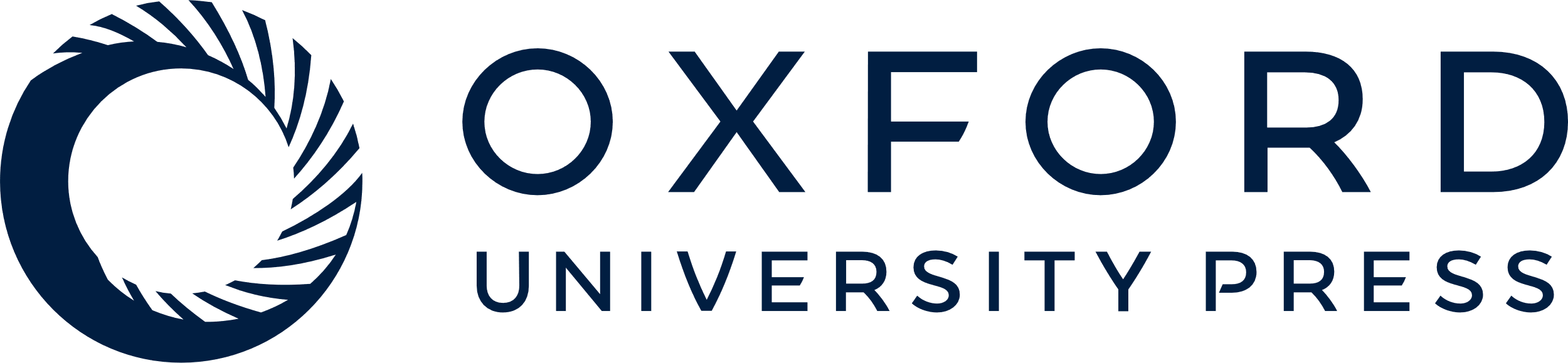 [Speaker Notes: Fig. 1.  Risk of prostate cancer as a function of prostate-specific (PSA) antigen level, digital rectal examination result, and family history of prostate cancer for men who did not have a previous prostate biopsy. Vertical lines indicate pointwise 95% confidence intervals for the risk at each PSA level. DRE+ = an abnormal digital rectal examination that is suggestive of prostate cancer; DRE− = a normal digital rectal examination; FAM HIST+ = family history of prostate cancer; FAM HIST− = no family history of prostate cancer. 


Unless provided in the caption above, the following copyright applies to the content of this slide: © The Author 2006. Published by Oxford University Press.]